Осенний  калейдоскоп.
Совместное творчество  родителей, детей и воспитателей детского сада «Солнышко».
Ростовская область 
Обливский  район
Пос.Средний Чир
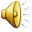 ЗНАЧЕНИЕ  ВЫСТАВКИ:
Овощи и фрукты знакомы детям с раннего возраста как пища и приятное лакомство. И вдруг после некоторой обработки груша, яблоко, огурец, морковь, картофелина превращаются в забавные игрушки. Изготовление поделок из овощей и фруктов в совместном творчестве с родителями приносит детям много радости, увлечения и творческого вдохновения. У ребенка развиваются фантазия, художественный вкус, умение видеть и создавать прекрасное, используя подручные  материалы.
Коллективная работа детей второй младшей группы «Солнечные зайчики».
Здравствуй, осень золотая.Твой наряд всех    поражает.Много злата, серебра,И красива, и щедра.Бусы красные с рябины,Седина из паутины. 
А еще из астр венок.Из тумана ремешок.
Здравствуй, лес!Дремучий лес,Полный сказок и чудес!Ты о чем шумишь листвоюНочью темной, грозовою,Что нам шепчешь на зареВесь в росе, как в серебре?Кто в глуши твоей таится?Что за зверь? Какая птица?Все открой, не утаи:Ты же видишь, мы свои.
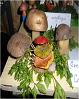 Медвежонок по тропинке Шёл и нёс грибы в корзинке. А поскольку косолапил, Уронил корзинку на пол.
Повелось так с самой древности:Эти птицы – символ верности.В отраженье своё глядя,Вот скользят по водной глади,Восхищая всех людей,Двое верных лебедей.
Прожорливая очень,И днём, и ночью ест.Стать бабочкою хочетИ набирает вес!
С длинной шеей, весь пятнистый,На высоких ножках,Шел красивый, мускулистыйЖираф по дорожке.Он из Африки, где жарко,Переехал навсегдаИ теперь по зоопаркуОн гуляет иногда.
Есть машины легковые,По размерам небольшие.Очень быстро они мчатся –Даже птице не угнаться!
Рубашка – пятнашка.Какая же смелая эта букашка!Со спичку головка,А ползает ловко.Покажет то левый,То правый бочок.Быть может, коровкаСовсем не коровка,Не божья коровка,А Божий бычок?